September 2016
September 2016 802.11ak Agenda
Date: 2016-08-04
Authors:
Slide 1
Donald Eastlake 3rd, Huawei Technologies
September 2016
IEEE 802.11ak/GLK:Enhancements For Transit Links Within Bridged Networks
Warsaw, Poland
12-15 September, 2016

Chair & Editor: Donald E. Eastlake 3rd (Huawei)
d3e3e3@gmail.com     +1-508-333-2270
Vice Chair: Mark Hamilton (Ruckus Wireless)
Vice Editor: Norm Finn (Cisco)
Secretary: Vacant
Mailing list: STDS-802-11-TGAK@listserv.ieee.org
Slide 2
Donald Eastlake 3rd, Huawei Technologies
September 2016
Venue
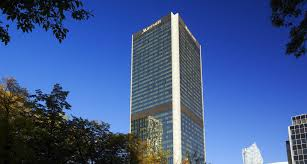 Warsaw Marriott, Warsaw, Poland
Slide 3
Donald Eastlake 3rd, Huawei Technologies
September 2016
TGak Timeline
March 2015 – Initial WG Letter Ballot
February 2016 – WG Recirculation
September 2016 – Sponsor Ballot Pool Formation
November 2016 – MEC/MDR Done
January 2017 – Initial Sponsor Ballot
May 2017 – Sponsor Recirculation
September 2017 – Final WG & ExecComm & RevCom Approval
Slide 4
Donald Eastlake 3rd, Huawei Technologies
September 2016
Sessions
Slide 5
Donald Eastlake 3rd, Huawei Technologies
September 2016
Monday, 12 September 201610:30 – 12:30
Call TGak meeting to order
Appointment of Secretary
Review of IEEE 802 and 802.11 Policies and Procedures on Intellectual Property, Inappropriate Topics, Etc. Call for essential patents
Attendance Recording Reminder
Approval of Agenda 

Moved, to approve 11-16/tbd as the minutes of the San Diego TGak meeting in July.
Mover:     Seconder: 
Yes:    No:    Abstain:
Slide 6
Donald Eastlake 3rd, Huawei Technologies
September 2016
Monday, 12 September 201610:30 – 12:30
Moved, to approve the following minutes of TGak teleconferences held since the May TGak meeting:
August 8: 11-16/tbd
August 15: 11-16/tbd
August 22: 11-16/tbd
August 29: 11-16/tbd
Approved by unanimous consent

Recess until 13:30 today
Slide 7
Donald Eastlake 3rd, Huawei Technologies
Participants, Patents, and Duty to Inform
September 2016
All participants in this meeting have certain obligations under the IEEE-SA Patent Policy. 
Participants [Note: Quoted text excerpted from IEEE-SA Standards Board Bylaws subclause 6.2]:
“Shall inform the IEEE (or cause the IEEE to be informed)” of the identity of each “holder of any potential Essential Patent Claims of which they are personally aware” if the claims are owned or controlled by the participant or the entity the participant is from, employed by, or otherwise represent.
“Should inform the IEEE (or cause the IEEE to be informed)” of the identity of “any other holders of potential Essential Patent Claims” (that is, third parties that are not affiliated with the participant, with the participant’s employer, or with anyone else that the participant is from or otherwise represents)
The above does not apply if the patent claim is already the subject of an Accepted Letter of Assurance that applies to the proposed standard(s) under consideration by this group
Early identification of holders of potential Essential Patent Claims is strongly encouraged
No duty to perform a patent search
Slide 8
Donald Eastlake 3rd, Huawei Technologies
Patent Related Links
September 2016
All participants should be familiar with their obligations under the IEEE-SA Policies & Procedures for standards development.
	Patent Policy is stated in these sources:
		IEEE-SA Standards Boards Bylaws
		http://standards.ieee.org/develop/policies/bylaws/sect6-7.html#6
		IEEE-SA Standards Board Operations Manual
		http://standards.ieee.org/develop/policies/opman/sect6.html#6.3
	Material about the patent policy is available at 
		http://standards.ieee.org/about/sasb/patcom/materials.html
If you have questions, contact the IEEE-SA Standards Board Patent Committee Administrator at patcom@ieee.org or visit http://standards.ieee.org/about/sasb/patcom/index.html

This slide set is available at https://development.standards.ieee.org/myproject/Public/mytools/mob/slideset.ppt
Slide 9
Donald Eastlake 3rd, Huawei Technologies
Call for Potentially Essential Patents
September 2016
If anyone in this meeting is personally aware of the holder of any patent claims that are potentially essential to implementation of the proposed standard(s) under consideration by this group and that are not already the subject of an Accepted Letter of Assurance: 
Either speak up now or
Provide the chair of this group with the identity of the holder(s) of any and all such claims as soon as possible or
Cause an LOA to be submitted
Slide 10
Donald Eastlake 3rd, Huawei Technologies
Other Guidelines for IEEE WG Meetings
September 2016
All IEEE-SA standards meetings shall be conducted in compliance with all applicable laws, including antitrust and competition laws. 
Don’t discuss the interpretation, validity, or essentiality of patents/patent claims. 
Don’t discuss specific license rates, terms, or conditions.
Relative costs, including licensing costs of essential patent claims, of different technical approaches may be discussed in standards development meetings. 
Technical considerations remain primary focus
Don’t discuss or engage in the fixing of product prices, allocation of customers, or division of sales markets.
Don’t discuss the status or substance of ongoing or threatened litigation.
Don’t be silent if inappropriate topics are discussed … do formally object.
---------------------------------------------------------------   
See IEEE-SA Standards Board Operations Manual, clause 5.3.10 and “Promoting Competition and Innovation: What You Need to Know about the IEEE Standards Association's Antitrust and Competition Policy” for more details.
Slide 11
Donald Eastlake 3rd, Huawei Technologies
September 2016
Monday, 12 September 201613:30 – 15:30
Call meeting to order
Appointment of Secretary
Call for essential patents
Attendance Recording Reminder
Approval of Agenda
Discussion to resolve comments and improve the TGak Draft
Recess until 19:30 today
Slide 12
Donald Eastlake 3rd, Huawei Technologies
September 2016
Monday, September 12, 201619:30 – 21:30
Call meeting to order
Appointment of Secretary
Call for essential patents
Attendance Recording Reminder
Approval of Agenda 
Discussion to resolve comments and improve the TGak Draft
Recess TGak until 16:00 tomorrow.
Slide 13
Donald Eastlake 3rd, Huawei Technologies
September 2016
Tuesday, 13 September 201616:00 – 18:00
Call meeting to order
Appointment of Secretary
Call for essential patents
Attendance Recording Reminder
Approval of Agenda
Discussion of agenda for Thursday morning
Joint meeting
Teleconferences: TBD, Mondays at 10am Eastern US time for 1 ½ hours
Slide 14
Donald Eastlake 3rd, Huawei Technologies
September 2016
Tuesday, 13 September 201616:00 – 18:00
Discussion to resolve comments and improve the TGak Draft
Recess until 16:00 Today
Slide 15
Donald Eastlake 3rd, Huawei Technologies
September 2016
Thursday, 15 September 201608:00 – 10:00
Call 802.11 TGak Joint Meeting with 802.11 ARC SC to Order
Appointment of Secretary
IPR and Attendance Recording Reminder
Approval of Agenda
802.11ak status

Architecture discussions

Discussion to resolve comments and improve the TGak Draft
Slide 16
Donald Eastlake 3rd, Huawei Technologies
September 2016
Thursday, 15 September 201608:00 – 10:00
Teleconferences discussion
Moved, to hold 802.11ak Teleconferences, joint with 802.1Qbz if mutually convenient:
1 ½ hour teleconferences through the July 2016 802.11 meeting on Monday, TBD at 10am Eastern US time.
Mover:     Seconder: 
Yes:    No:    Abstain: 

Adjourn 802.11 ARC SC
Recess TGak until 10:30 today.
Slide 17
Donald Eastlake 3rd, Huawei Technologies
September 2016
Thursday, 15 September 201610:30 – 12:30
Call meeting to order
Appointment of Secretary
Call for essential patents
Attendance Recording Reminder
Approval of Agenda
Discussion to resolve comments and improve the TGak Draft
Presentations and discussion to resolve comments and improve the TGak Draft
Recess until 16:00 today.
Slide 18
Donald Eastlake 3rd, Huawei Technologies
September 2016
Thursday, 15 September 201616:00 – 18:00
[tbd] Moved, to approve the following  comment resolutions and direct the editor to publish a Draft Dtbd incorporating all comment resolutions approved by vote at this Warsawy meeting.
tbd
tbd
Mover:     Seconder: 
Yes:    No:    Abstain: 

Adjourn TGak
Slide 19
Donald Eastlake 3rd, Huawei Technologies
September 2016
[Reference Information]
802.11ak PAR and Five Criterion
https://development.standards.ieee.org/get-file/P802.11ak.pdf?t=77398400003 
11-12/1207r1, “802.11 GLK Draft PAR”
11-12/1208r0, “802.11 GLK Draft 5C”
Draft 2.3 of 802.11ak and results of Letter Ballot 218:
http://www.ieee802.org/11/private/Draft_Standards/11ak/Draft P802.11ak_D2.3.pdf 
11-15/556r29, “TGak LB212 Comments”
Draft 2.4 of 802.1Qbz is at
http://www.ieee802.org/1/files/private/bz-drafts/d2/802-1Qbz-d2-4.pdf
Draft 3.1 of 802.1AC-REV is at
http://www.ieee802.org/1/files/private/ac-rev-drafts/d3/802-1ac-rev-d3-1.pdf 
(You can access 802.1 drafts with the group 802.11 user name and password and vice versa.)
Slide 20
Donald Eastlake 3rd, Huawei Technologies